УПРАВЛЕНИЕ ФЕДЕРАЛЬНОЙ НАЛОГОВОЙ СЛУЖБЫ ПО МОСКОВСКОЙ ОБЛАСТИ
Москва
20.06.2019
ОБЯЗАННОСТЬ ПРИМЕНЕНИЯ ККТ С 1 ИЮЛЯ 2019 ГОДА ФЕДЕРАЛЬНЫЕ ЗАКОНЫ: от 27.11.2017 № 337-ФЗ , от 03.07.2018 № 192-ФЗ от 06.06.2019 № 129-ФЗ
ЕНВД
Индивидуальные предприниматели на ЕНВД, оказывающие работы и услуги имеющие наемных работников
Индивидуальные предприниматели без наемных работников в сфере торговли
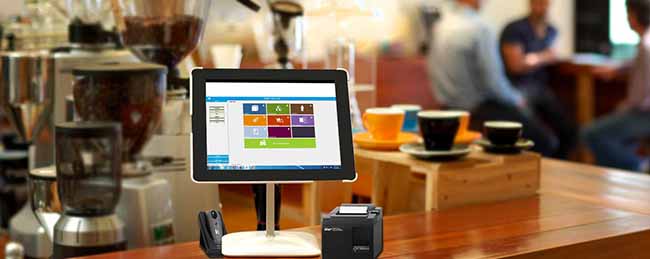 ПАТЕНТ
Индивидуальные предприниматели , выполняющие работы и оказывающие услуги имеющие наемных работников
Индивидуальные предприниматели  в сфере торговли
Кто обязан применять контрольно- кассовую технику с 01.07.2019
ОСН и УСН
Налогоплательщики, выполняющие работы и оказывающие услуги, имеющие наемных работников
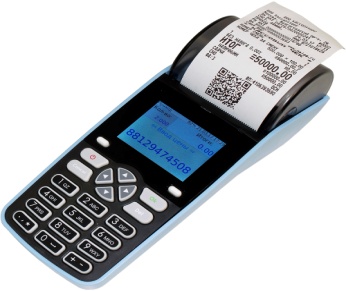 ВЕНДИНГ
Индивидуальные предприниматели в сфере вендинга без наемных работников
1
2
Важно отметить, что указанный закон не предусматривает отсрочку применения контрольно-кассовой техники для индивидуальных предпринимателей при перепродаже товаров, а также для организаций. Кроме того, в случае реализации права на отсрочку применения контрольно-кассовой техники такие индивидуальные предприниматели не получают налоговый вычет по приобретению контрольно-кассовой техники при регистрации контрольно-кассовой техники после 01.07.2019, а в случае заключения трудового договора обязаны зарегистрировать контрольно-кассовую технику в течение 30 календарных дней с даты заключения трудового договора с работником.
3
ПОЛНОСТЬЮ ОСВОБОЖДЕНЫ ОТ ПРИМЕНЕНИЯ ККТ СТАТЬЯ 2 ФЕДЕРАЛЬНОГО ЗАКОНА № 54-ФЗ
4
Освобождение от применения контрольно-кассовой техники в рамках статьи 2 54-Федерального закона, при реализации товаров на розничных рынках, ярмарках
Организации и ИП могут производить расчеты без применения контрольно-кассовой техники при осуществлении торговли на розничных рынках, ярмарках, в выставочных комплексах, а также на других территориях, отведенных для осуществления торговли, за исключением находящихся в этих местах торговли магазинов, павильонов, киосков, палаток, автолавок, автомагазинов, автофургонов, помещений контейнерного типа и других аналогично обустроенных и обеспечивающих показ и сохранность товара торговых мест (помещений и автотранспортных средств, в том числе прицепов и полуприцепов), открытых прилавков внутри крытых рыночных помещений при торговле непродовольственными товарами, кроме торговли непродовольственными товарами, которые определены в перечне, утвержденном Правительством Российской Федерации.
5
Актуальную информацию о порядке применения контрольно-кассовой техники можно найти на сайте:www.nalog.ru
6